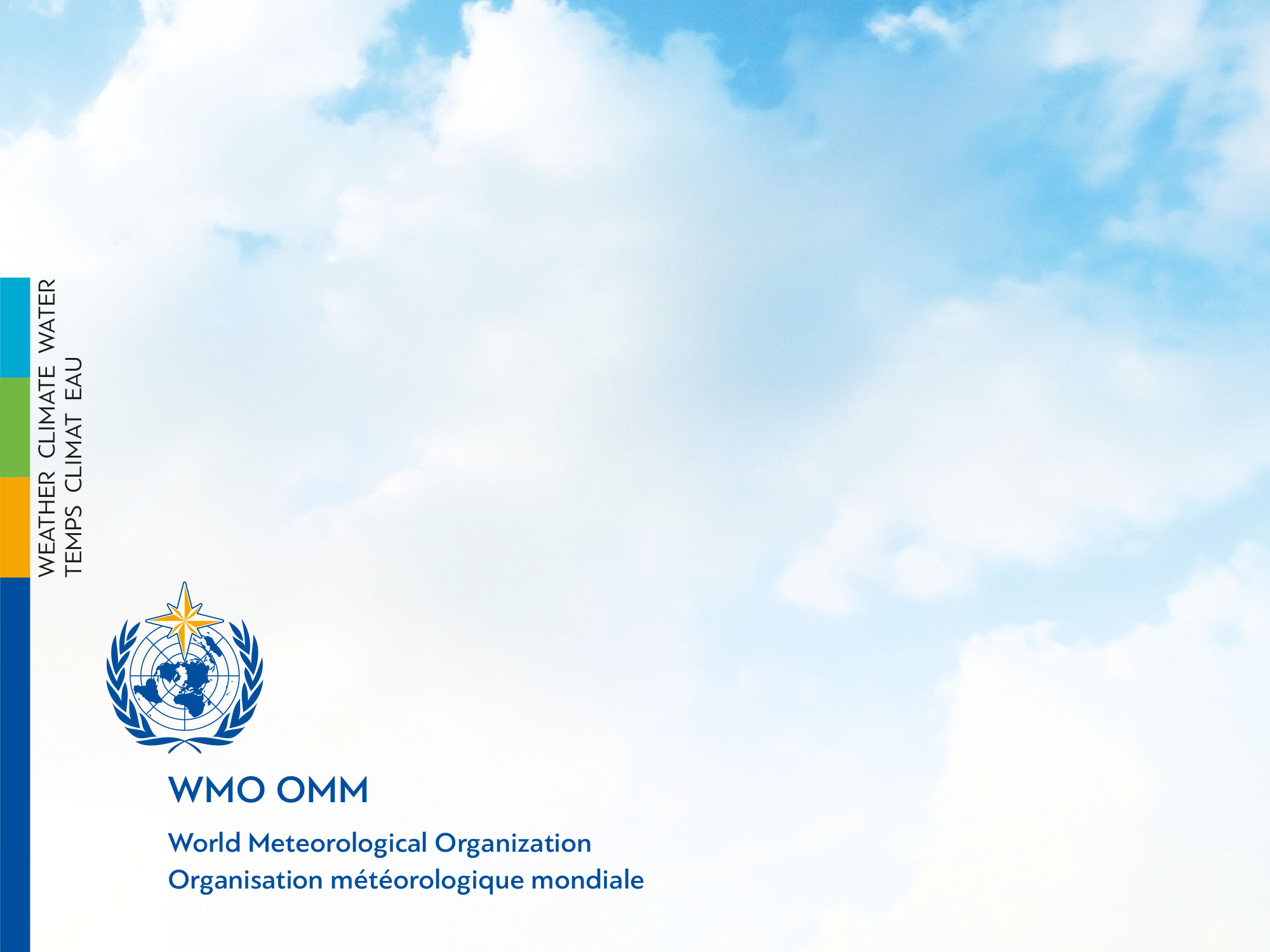 OSCAR/Surface Development – Task Team
2019 Outlook
Simon Gilbert / Thinesh Sornalingam
Co-chairs TT-OD
Agenda
OSCAR/Surface Development Task Team (TT-OD)
Recommendations to ICG WIGOS
2019 outlook
Work in progress
Station templates 
Usability assessment
Task Team for OSCAR Development (TT-OD)
Created August 2018
Represents the OSCAR users
Works on new features
Oversees training 
Works with WIGOS Metadata team, WMO OSCAR team and WMO Governance
TT-OD at work
2019 development plan
Implement templating system to ease metadata input
Improve search interface: new station classes and reporting status, produce historic reports
Batch operations (change contact, close station..)
Aircraft Borne Observing System module
Interface with WIGOS Data Quality Monitoring
Implement better statistics 
Quality and completeness of station metadata
Track uptake of OSCAR/Surface by Members
Main findings: usability
Metadata input Templates
Create easy-to-use templates for specific communities (e.g GCW)
Batch operations for common tasks (e.g Close station, change schedules, change contact)
Metrics
Usability and functionality assessment
Metadata quality and completeness
User behaviour
Main findings: WDQMS
Develop interface to include reporting status, obtained by WDQMS 
Add qualitative and timeliness indicators later and through the same interface once the indicators are developed
2019 Functionality review and community feedback
Review OSCAR functionality 
Reach out to community
OSCAR community survey
Seek feedback from community on OSCAR/Surface current feature set and their usability
Functionality assessment is the evaluation of a tool’s feature set for it’s effectiveness in achieving the intended goals of the tool.
Usability assessment is the evaluation of how efficiently can a user use the functions of the tool to accomplish the desired outcome.
Tools:
Survey
Remote usability testing
Google analytics
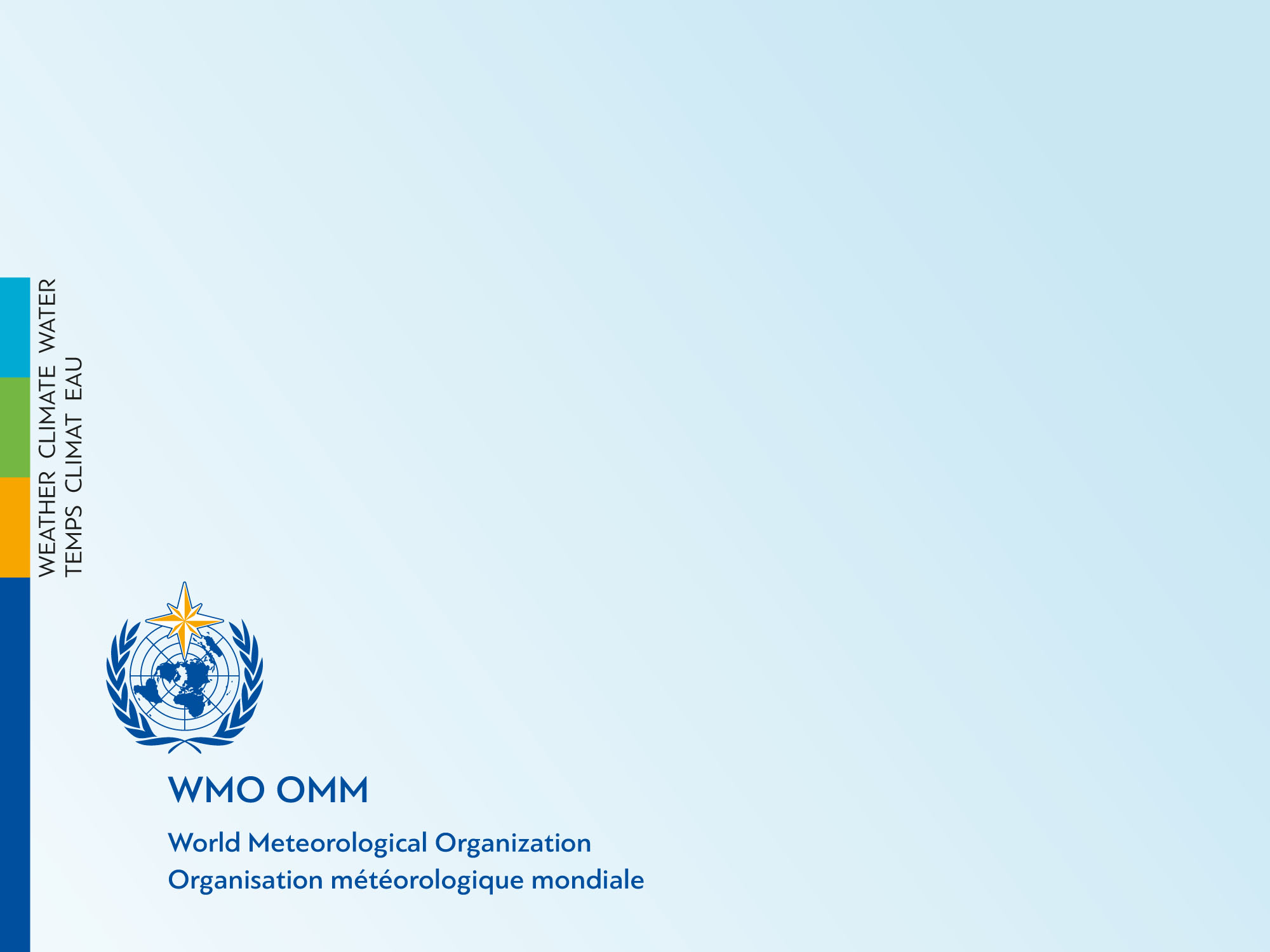 Thank you


www.wmo.int/wigos